ASEPS 2010
Establishing 
Large International Research Facilities
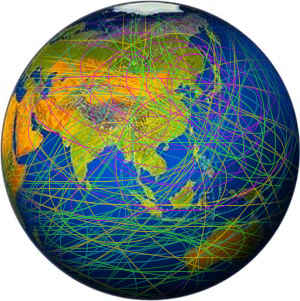 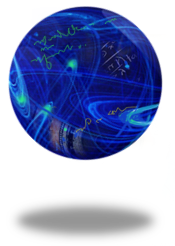 Dong-Pil  MIN
Chairman of KRCFST

ⓒ2010, Korea Research Council for Fundamental Science & Technology
Introduction  
Large Facilities for Increase of Knowledge
Significance of science advancement and experimental tools

Large facilities for more profound, detailed measurements : increased knowledge
Share both cost and the benefit: LHC
Plan and coordinate: www, grid computing
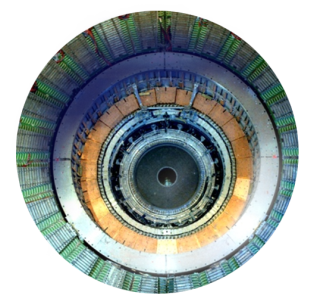 Necessity of international collaboration
To plan for, manage, utilize research facilities
To share both cost and the benefit:
To optimize utility of infrastructure, int’l cooperation
       Europe 	- CERN: since 1950 	- ESFRI: since 2002, talk by B. Girard	- GSF:    since 1999, talk by S. Michalowski
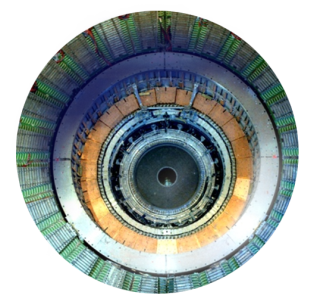 Advancement in Asia
Growth of GDP
Hi-Tech goods
Growth of R&D: 30% of world sum
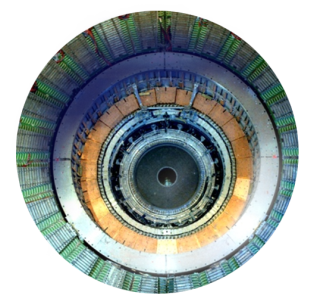 Increase of R&D: 
New Efforts to Make the Scientific Progress
Light Sources in Asia-Pacific Area

Armenia: CANDLE (3.0 GeV)
Australia: AS (3.0 GeV)
China: SSRF (3.5 GeV), HLS(0.2 GeV), etc.
India: Indus-2 (2.5 GeV)
Japan: Photon Factory (6.5 GeV), Spring-8 (8.0 GeV), 
                 NewSUBARU (1.5 GeV), Saga-LS (1.4 GeV), etc.
Jordan: SESAME (2.5 GeV)
Korea: PLS (2.5 GeV)
Singapore: SSLS (0.7 GeV)
Thailand: SPS at SLRI (1.0 GeV)
Taiwan: TLS (1.5 GeV), TPS (3.0 GeV)
Increase of R&D: 
New Efforts to Make the Scientific Progress
Electron-positron Collider
     	- China: BEPC (2.5 GeV)
     	- Japan: KEKB (3.5+8.0 GeV)

Rare Isotope Beam & Heavy Ion
     	- China: HIRFL
    	        - Japan: RIBF
     	- Korea: KoRIA (provisional name)
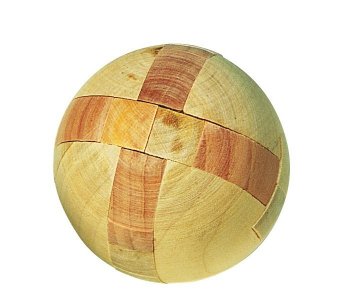 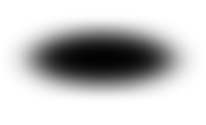 Organization Chart of 
26 Korean National Research Institutes 
for Science & Technology
President
Ministry of Education,
Science & Technology
Ministry of Knowledge Economy
KRCFST
ISTK*
13 Institutes
13 Institutes
KIST
 KRIBB
 KASI
 KIOM
 KBSI
- NFRI
- NIMS
 KISTI
 KRISS
 KARI
 KAERI
 KORDI
-KOPRI
KIIT
 ETRI
- NSRI
 KICT
 KRRI
 KFRI
 KIGAM
 KIMM
- KIMS
 KIER
 KERI
 KRICT
- KITOX
7
* ISTK: Korea Research Council for Industrial Science & Technology
Research Fieldby Affiliated  Institutes (2008)
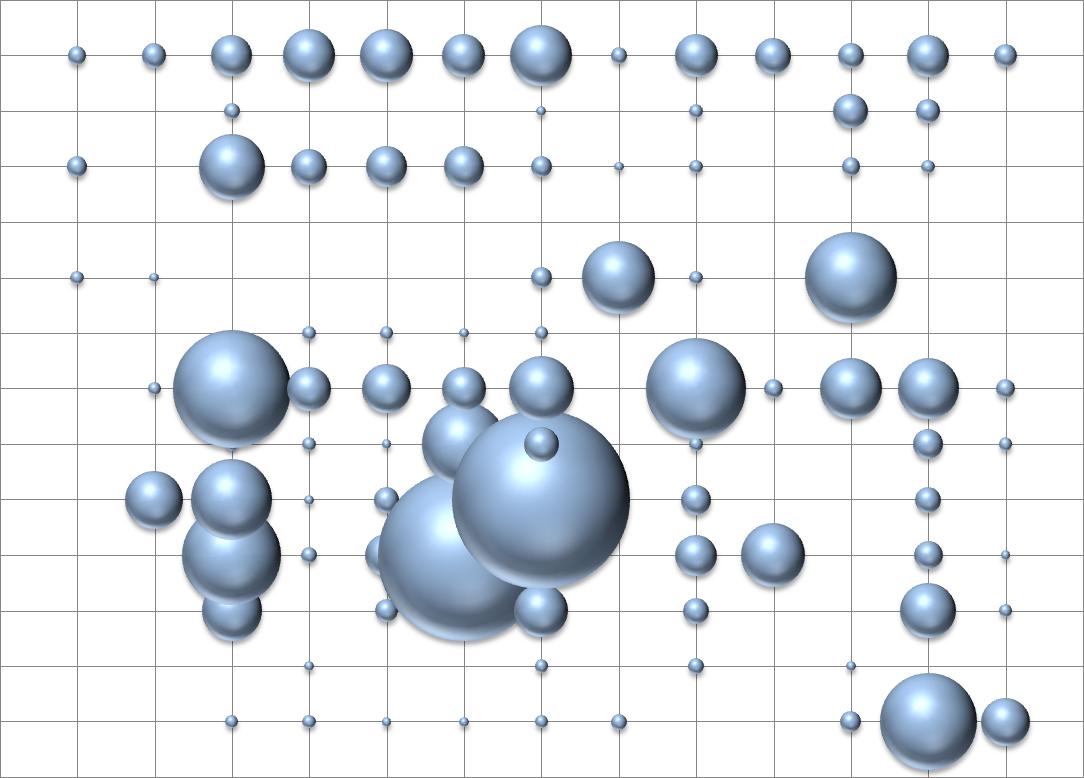 National Defense
Miscellaneous
Non-O. Research
Co-work w/ Univ.
Space
Society
Industrial Tech.
Agricultural Tech.
Energy
Life Science
Environment
Land
Earth
KIST
KBSI
KASI
KARI
NFRI
KISTI
NIMS
KIOM
KAERI
KRIBB
KOPRI
KORDI
KRISS
8
2008 / 2009 Budget KRCFST  & 13 National Labs
2008
2009
Contract            959,099
Grant    	           564,702
Sum	     1,523,801
Contract            943,417
Grant    	           669,283
Sum	     1,612,700
(unit : kilo US$ )
9
New Plan of Korea
Governmental Plan 
  	-  ISBB: International Science Business Belt
	
  Large Facilities  
	-  KoRIA 	
	-  PLS-II
Sejong City : 世宗市
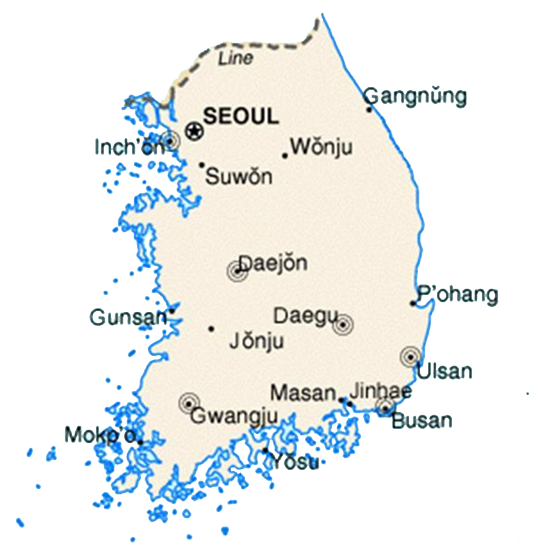 SEJONG City
An Artist’s View of 
Sejong City
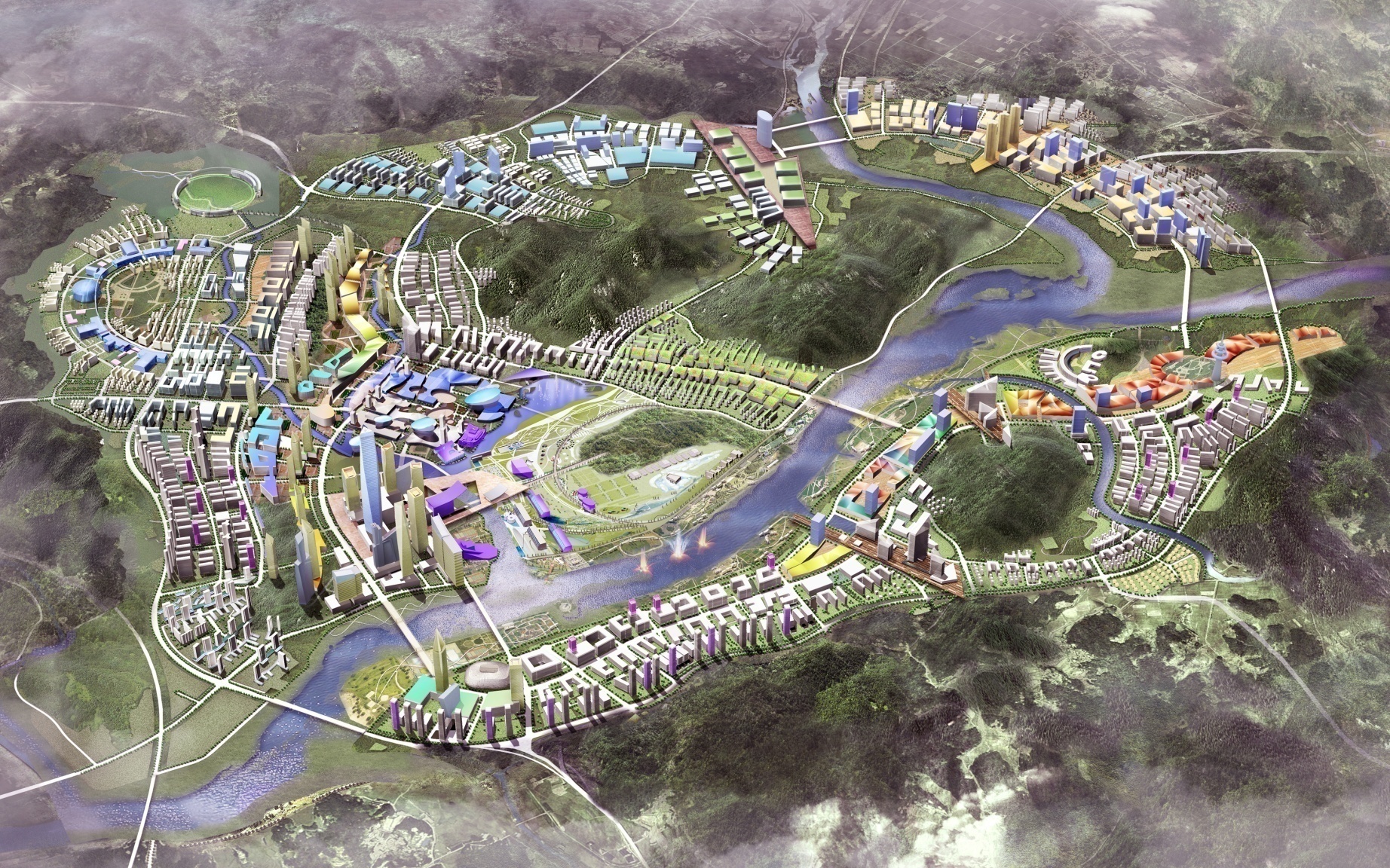 Design of Sejong City
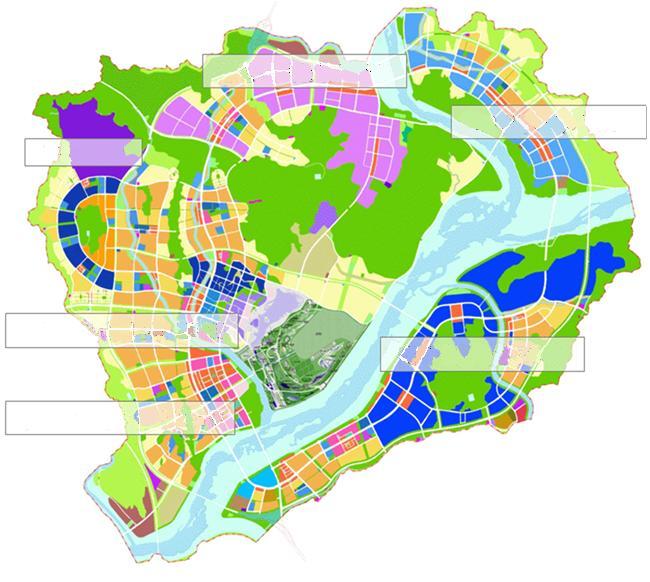 High-tech & Green Industry ZONE
Global ZONE
Heavy-Ion Accelerator
Research  & Venture ZONE
University & Research ZONE
Commercial & Culture ZONE
Large Facilities in Korea 1KoRIA: Cornerstone for Int’l Science Business Belt
2020
Year
2015
2010
2000
2005
TRIUMF/ISAC І, ISA Ⅱ
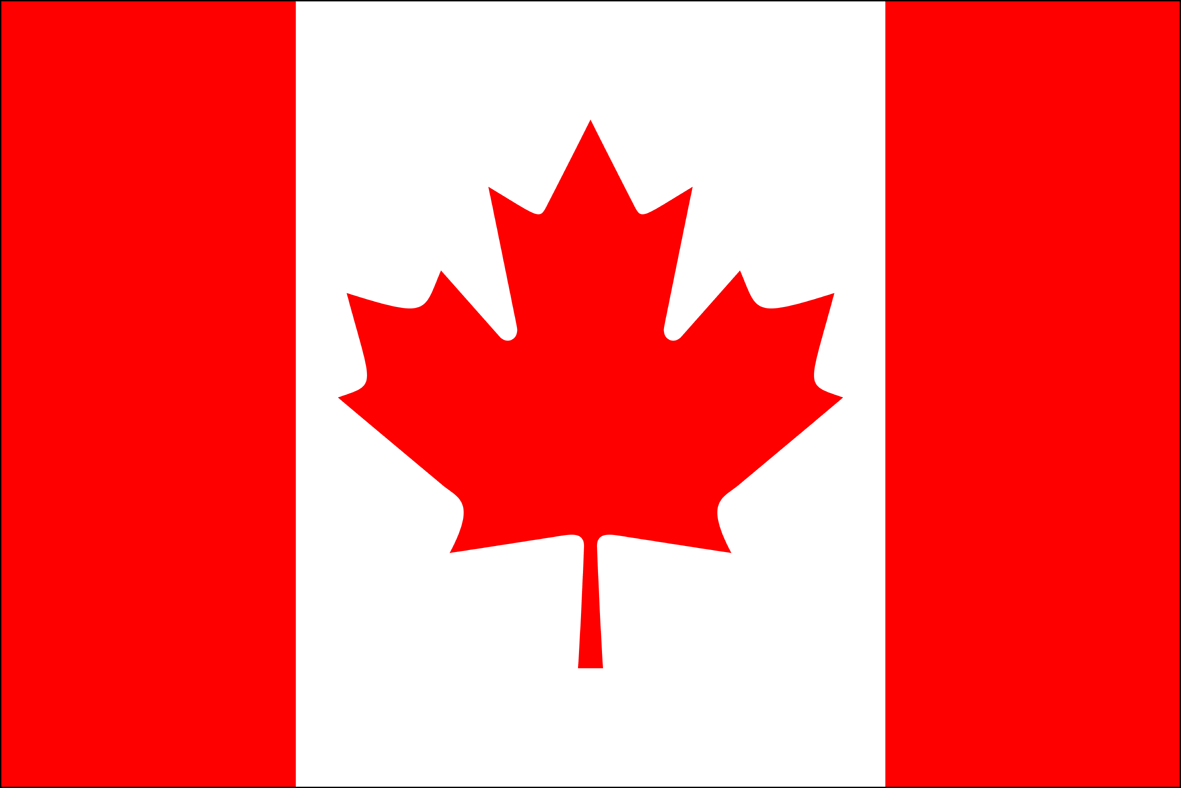 500MeV/A, 100ℳA, Proton
RIKEN RIBF
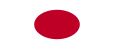 350MeV/A, 1pℳA, Heavy ion
SPIRAL2
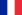 15MeV/A, 1000pℳA, Heavy ion
GSI/FAIR
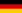 1.5GeV/A, 0.2pℳA, Heavy ion
KoRIA
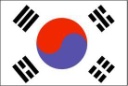 200MeV/A, 2pℳA, Heavy ion
ISOL

            In Flight

            In Flight, ISOL
FRIB
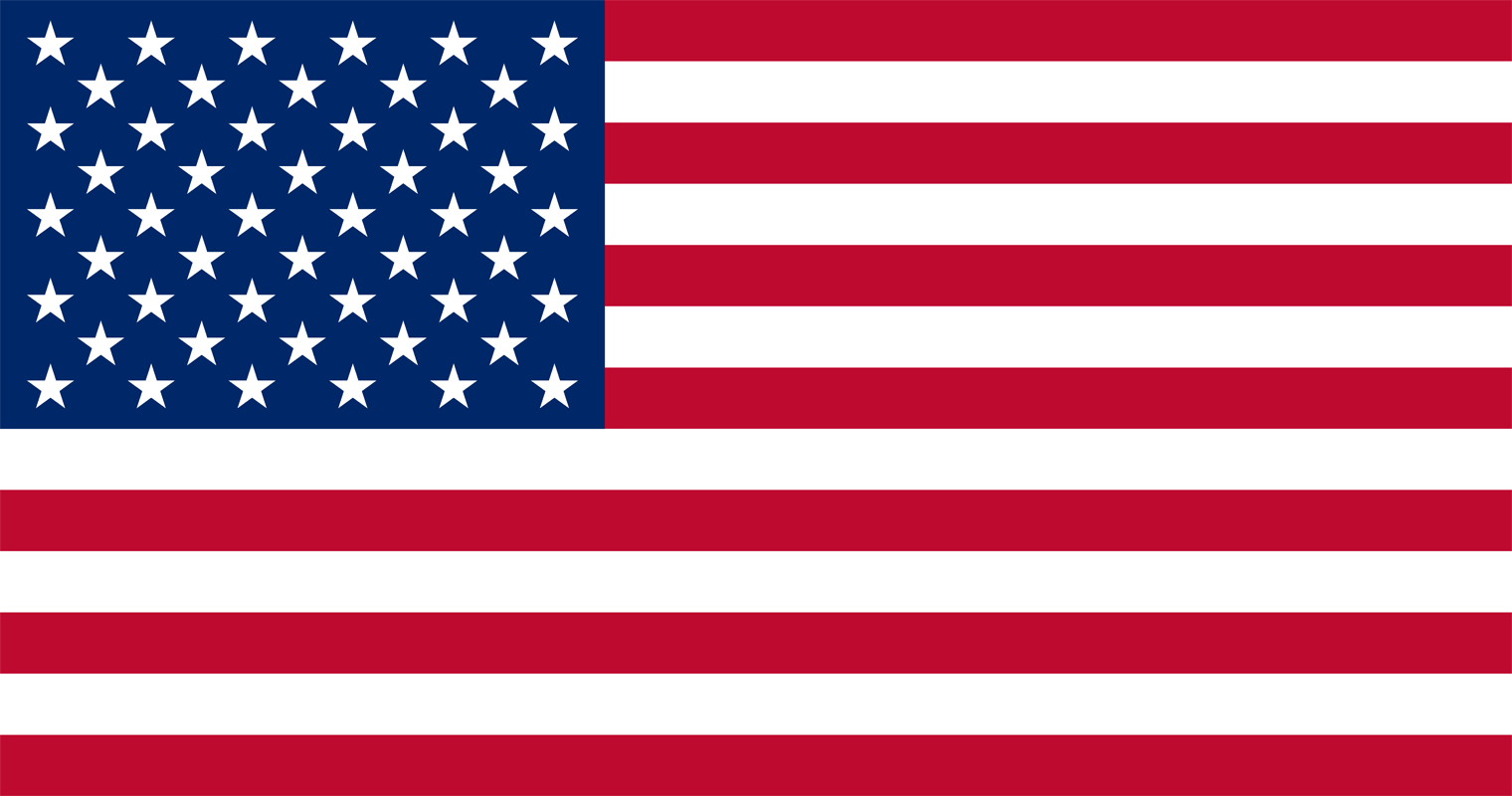 200MeV/A, Conceptual designing, Heavy ion
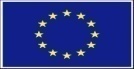 6) EURISOL
Basic Concepts of KoRIA
Multipurpose
Both ISOL & In Flight Fragmentation 
     for production of rare isotope beams 
     (In Flight Fragmentation after ISOL: more exotic beams)
Maximum use of (stable & RI) beams 
Pump and Probe
Large Facilities in Korea 2PLS :  PLS-II Upgrade (2009-2011)
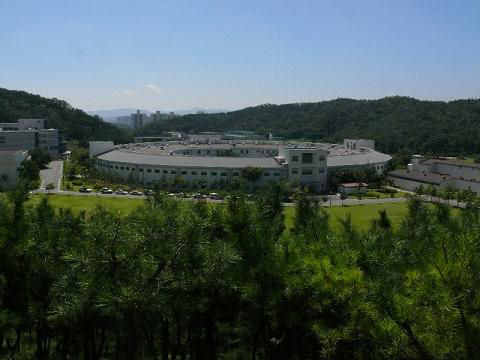 Energy
  2.5 GeV -> 3.0 GeV
 Current
  200 mA -> 400 mA
 Emittance
  18.9nm rad -> 5.9 nm rad
- 10 more Invacuum Undulator
For Effective Contribution by AP
Asia-Pacific region should find efficient research infra.
		- The region’s role in the advancement
		- The region can access to better infras & talents

Asia-Pacific region needs co-strategy
              - from fragmented investment 
     	    - to strategic multilateral cooperation needed
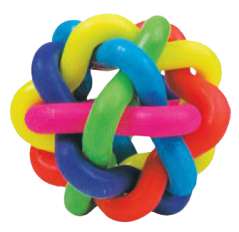 - APCTP, ACFA, ANPhA
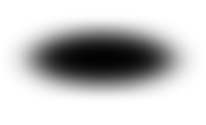 Wisdom and Capabilities
What to do:
     - To achieve regional coordination and agreement
     - To convert agreement to national policy
     - To extend to global issues first
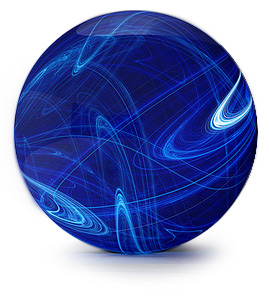 For effective contribution by Asia-Pacific
Suggestion: Asia-Pacific Area Need to Establish
     - Panel of experts to develop unified strategy   and recommendation (in AAPPS) 
     - Intergovernmental science policy forum
     - Cooperation with ESFRI, GSF, AAAS, etc.
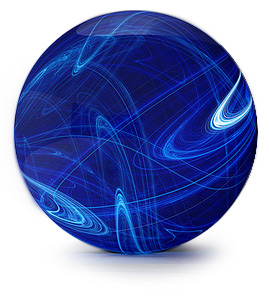 Principles for Operating
International Large Facilities
(ICFA 1980, IUPAP 1996)
Open at planning stage of collaborating facilities
Operating in view of users facility,
    but with host benefits
Clear principles and agreement for IPR, etc.
Discussing under the spirit of cooperation
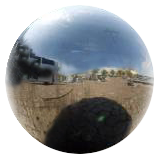 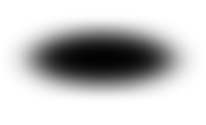 Summary
Asia-Pacific region must contribute more to global science society 
Asia-Pacific region must overcome the problem of fragmentation 
Asia-Pacific region must develop common strategy
The role of AAPPS and the cooperation with Europe are important for the region.
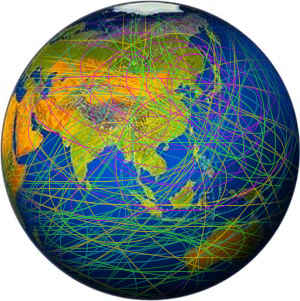 Thank  You
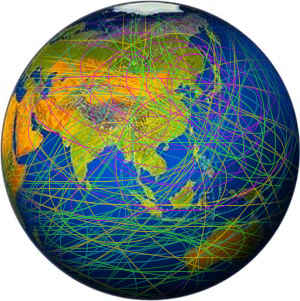